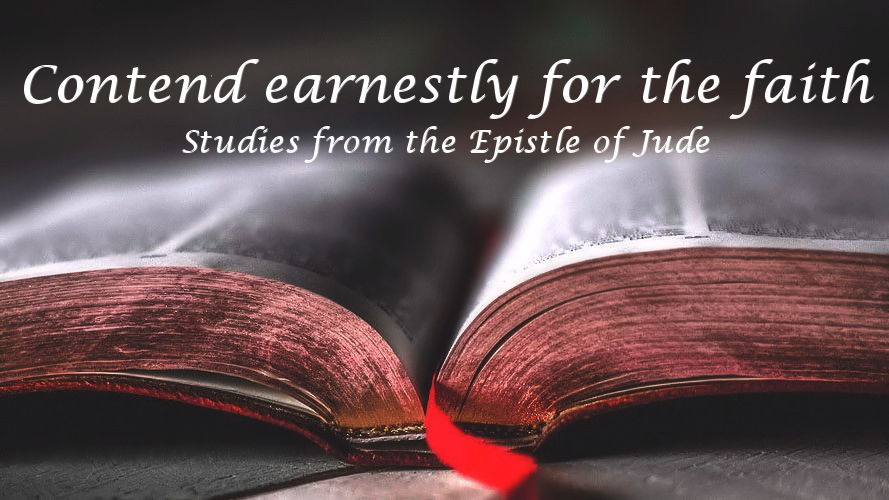 A Call to Arms Against Apostasy
Part 3
Jude 17-23
November 27, 2022
Jude 17-23
17 But you, beloved, ought to remember the words that were spoken beforehand by the apostles of our Lord Jesus Christ, 18 that they were saying to you, "In the last time there will be mockers, following after their own ungodly lusts." 19 These are the ones who cause divisions, worldly-minded, devoid of the Spirit. 20 But you, beloved, building yourselves up on your most holy faith, praying in the Holy Spirit, 21 keep yourselves in the love of God, waiting anxiously for the mercy of our Lord Jesus Christ to eternal life. 22 And have mercy on some, who are doubting; 23 save others, snatching them out of the fire; and on some have mercy with fear, hating even the garment polluted by the flesh.
Five Calls to Arm in Jude 17-23
Remember the words [of the faith] (17-19)
Keep yourselves in the love of God (20-21)
Titus 3:5
1 Remind them to be subject to rulers, to authorities, to be obedient, to be ready for every good deed, 2 to malign no one, to be peaceable, gentle, showing every consideration for all men. 3 For we also once were foolish ourselves, disobedient, deceived, enslaved to various lusts and pleasures, spending our life in malice and envy, hateful, hating one another. 4 But when the kindness of God our Savior and His love for mankind appeared, 5 He saved us, not on the basis of deeds which we have done in righteousness, but according to His mercy…
Five Calls to Arm in Jude 17-23
Remember the words [of the faith] (17-19)
Keep yourselves in the love of God (20-21)
Have mercy on the doubting (22)
Job 2:11-13
11 Now when Job's three friends heard of all this adversity that had come upon him, they came each one from his own place, Eliphaz the Temanite, Bildad the Shuhite and Zophar the Naamathite; and they made an appointment together to come to sympathize with him and comfort him. 12 When they lifted up their eyes at a distance and did not recognize him, they raised their voices and wept. And each of them tore his robe and they threw dust over their heads toward the sky. 13 Then they sat down on the ground with him for seven days and seven nights with no one speaking a word to him, for they saw that his pain was very great.
Doubting/disputing
And have mercy on some, who are doubting (Jude 22)
But Michael the archangel, when he disputed with the devil and argued about the body of Moses… (Jude 9)
And when Peter came up to Jerusalem, those who were circumcised took issue [disputed] with him… (Acts 11:2)
Doubting/disputing
And have mercy on some, who are doubting (Jude 22 - NASB)
“Rebuke some who are disputing…” (Complete Jewish Bible)
Proverbs 27:5-6
5 Better is open rebuke Than love that is concealed. 6 Faithful are the wounds of a friend, But deceitful are the kisses of an enemy.
1 Peter 3:15
but sanctify Christ as Lord in your hearts, always being ready to make a defense to everyone who asks you to give an account for the hope that is in you, yet with gentleness and reverence;
Galatians 1:6
I am amazed that you are so quickly deserting Him who called you by the grace of Christ, for a different gospel…
Five Calls to Arm in Jude 17-23
Remember the words [of the faith] (17-19)
Keep yourselves in the love of God (20-21)
Have mercy on the doubting (22)
Save the deceived (23a)
Save others, snatching them out of the fire…
Amos 4:11
“I overthrew you, as God overthrew Sodom and Gomorrah, And you were like a firebrand snatched from a blaze; Yet you have not returned to Me,” declares the LORD.
Zechariah 3:1-2
Then he showed me Joshua the high priest standing before the angel of the LORD, and Satan standing at his right hand to accuse him. The LORD said to Satan, "The LORD rebuke you, Satan! Indeed, the LORD who has chosen Jerusalem rebuke you! Is this not a brand plucked from the fire?"
James 5:19-20
My brethren, if any among you strays from the truth and one turns him back, let him know that he who turns a sinner from the error of his way will save his soul from death and will cover a multitude of sins.
Charles Spurgeon
“If sinners be damned, at least let them leap to Hell over our dead bodies. And if they perish, let them perish with our arms wrapped about their knees, imploring them to stay. If Hell must be filled, let it be filled in the teeth of our exertions, and let not one go unwarned and unprayed for.”
E.M. Bartlett, 1939
While the world rushes on in its folly and sin, And men go down in despair To reign where demons are shrieking within, If men go to hell, who cares?

Who cares, who cares, O Lord, who cares? While the world rushes on in sin to despair; If men go to hell, who cares?

While the people of earth are forgetting the Lord, And church pews are empty and bare; There comes to my heart these pitiful words, If men go to hell, who cares?
Five Calls to Arm in Jude 17-23
Remember the words [of the faith] (17-19)
Keep yourselves in the love of God (20-21)
Have mercy on the doubting (22)
Save the deceived (23a)
Have mercy on the dirty (23b)
…and on some have mercy with fear, hating even the garment polluted by the flesh.
And the tongue is a fire, the very world of iniquity; the tongue is set among our members as that which defiles [pollutes] the entire body, and sets on fire the course of our life, and is set on fire by hell (James 3:6)
Galatians 6:1
Brethren, even if anyone is caught in any trespass, you who are spiritual, restore such a one in a spirit of gentleness; each one looking to yourself, so that you too will not be tempted.
Jude 17-23
17 But you, beloved, ought to remember the words that were spoken beforehand by the apostles of our Lord Jesus Christ, 18 that they were saying to you, "In the last time there will be mockers, following after their own ungodly lusts." 19 These are the ones who cause divisions, worldly-minded, devoid of the Spirit. 20 But you, beloved, building yourselves up on your most holy faith, praying in the Holy Spirit, 21 keep yourselves in the love of God, waiting anxiously for the mercy of our Lord Jesus Christ to eternal life. 22 And have mercy on some, who are doubting; 23 save others, snatching them out of the fire; and on some have mercy with fear, hating even the garment polluted by the flesh.
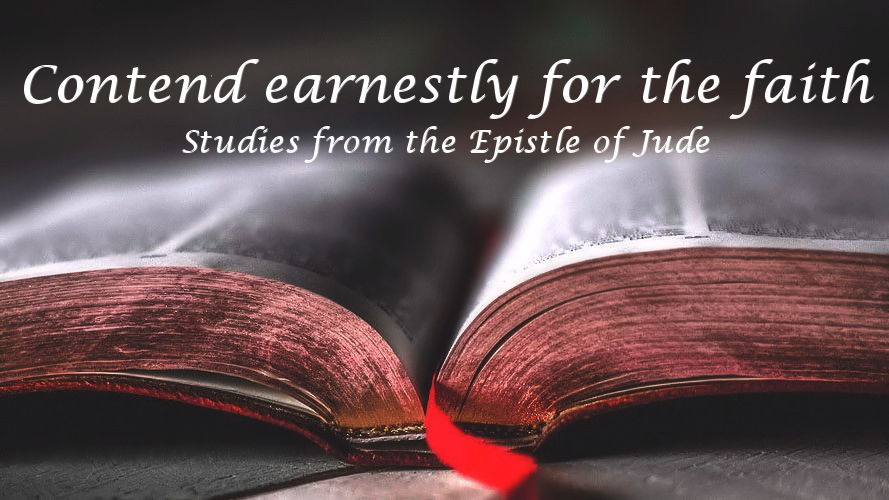 A Call to Arms Against Apostasy
Part 3
Jude 17-23
November 27, 2022